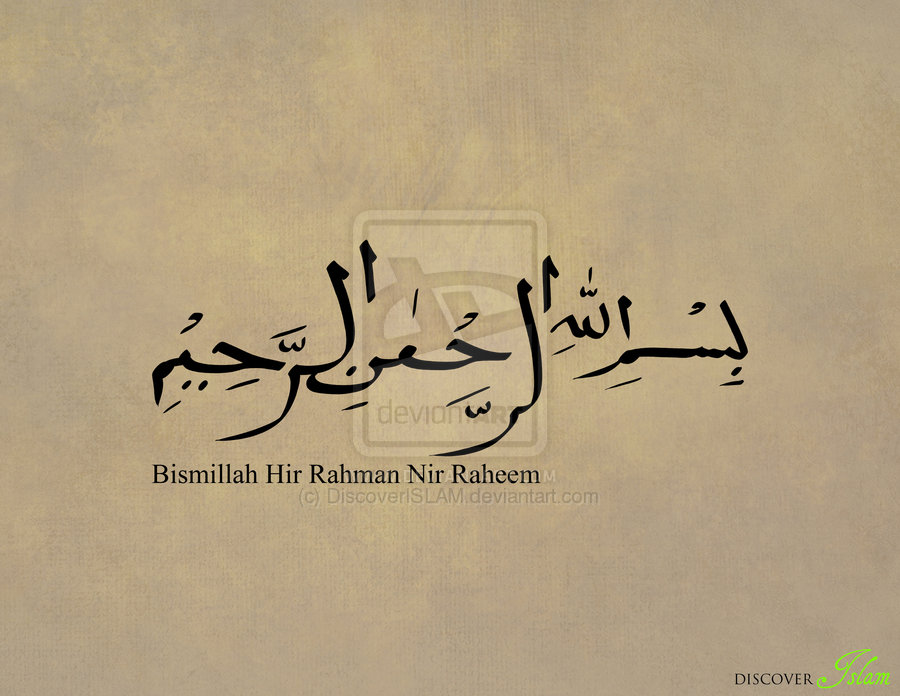 Professional practice
Direct Access
“Direct access is the ability of a physical therapist to provide evaluation and treatment to patients without the need for a physician referral.”  (APTA)
Time , Unnecessary visits to physiciansneglect issue
Delay in Care
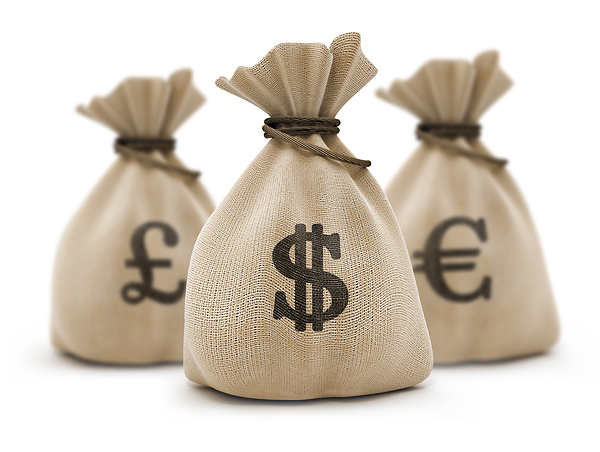 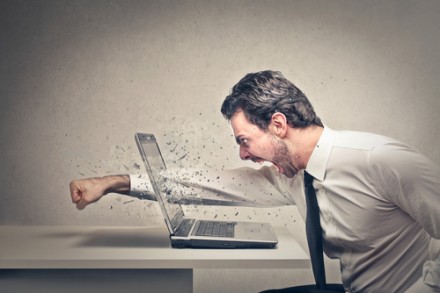 [Speaker Notes: Functional outcomes will be delayed     More investment to get outcomes     Pt   frustrations]
Direct access….. & PT’s education , clinical training
Direct access levelsEvaluate and treat vs limited access
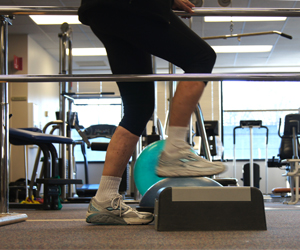 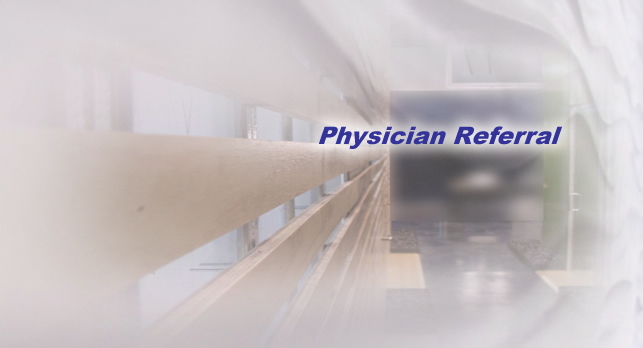 Objections to direct access
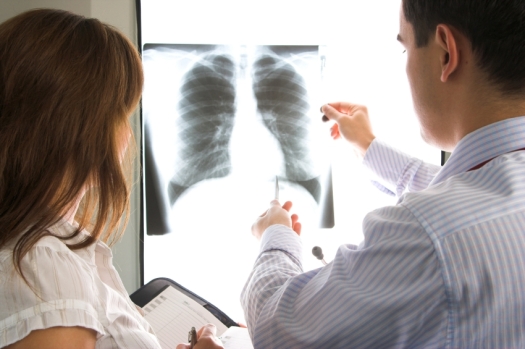 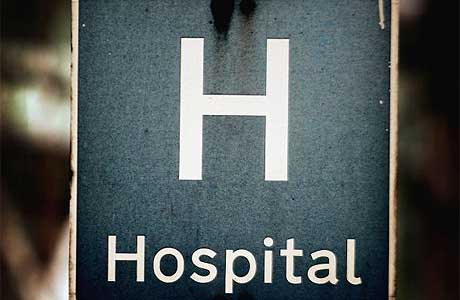 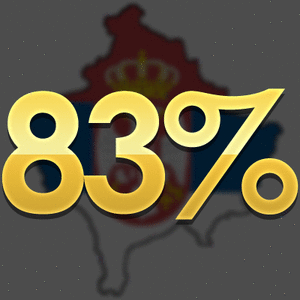 Durant, Lord, and Domholdt found that 83% of outpatients in Indiana would seek PTs through direct access if they were allowed   to do so.
Direct access & limitation on side of PT’s
Prohibitive policies by employer 

Reimbursement and physician referral

Personal preference of PTs
APTA’s view point about barrier to Direct access
Medicare Part B
beneficiaries get a physician’s referral for physical therapy to obtain coverage of these services
APTA’s effort of rule elimination
The American Physical Therapy Association (APTA) strongly supports the ability of licensed physical therapists to evaluate, diagnose, and treat beneficiaries requiring outpatient physical therapy services under Part B of the Medicare program, without a physician referral. 
The physician referral is unnecessary and limits access to timely and medically necessary physical therapists’ services